3GPP TSG-RAN4 Meeting #97-e	
Electronic Meeting, Nov 2nd – Nov 13th 2020
Agenda item: 7.9.4.3
R4-2017531 
Document for:	Approval
Way Forward on PMI Reporting Requirement for NR eMIMO
Ericsson, Samsung
Enhanced Type II Test Setup
Introduce Rel-16 eType II codebook requirements with SU-MIMO set-up under the condition that with proper test parameters, test metric/test requirements and test procedure to ensure enough performance difference over than Type I i.e. UE which employ Type I reporting will fail in the test case 
 Test metric : Further check results based on following candidate options during 2nd round 
Option 1: Following PMI/Random PMI (eType II codebook)
Option 2: Following with eType II codebook / following PMI with Type I codebook (E///)
 This test metric not applicable for UE which only not support Type I codebook
Option 3: Following PMI (eType II )/Random PMI (Type I codebook) (gamma values)  based on the assumption that there are ensure enough performance difference over than Type I i.e. UE which employ Type I reporting will fail in the test case 
This test metric applied to UE which support eType II codebook feedback irrespective whether supporting Type I codebook feedback or not 
FFS: Whether to check UE reported codebook not only within Type I codebook set
 (Qualcomm, Samsung, China Telecomm, Apple, Huawei)
Further study and define proper performance requirements if needed under MU-MIMO scenario in Rel-17 performance enhancement WI.
The same agreements applied for Rel-15 Type II test case(s).
Test Parameters for SU-MIMO Test Setup - I
Number of CSI-RS ports:
16 ports with (N1,N2) = (4,2) and (O1,O2)=(4,4)
Number of PMI Sub-bands per CQI Sub-band
R = 1
Codebook parameter configuration 
paramCombination-r16: 6, with L =4, pν =1/2, β=1/2 
Sub-band Size:
4 for FDD with 15kHz SCS, 10MHz CBW
8 for TDD with 30kHz SCS, 40MHz CBW
Test Parameters for SU-MIMO Test Setup - II
Channel Model
TDLA30-5
MIMO Correlation
XP Medium as Baseline
XP (custom) Low only can be considered if XP medium not workable
MCS and Rank 
MCS 20 (64QAM Table), Rank 2
Test Parameters for SU-MIMO Test Setup - III
Beam-Steering Model
How to specify beam steering model into specification. 
Same as specified in B.2.3B.4A of TS 36.101
Simulation Assumption alignment
Beam-Steering Approach
Enable two independent beam directions applying the beam for comparison both eType II and Type I cookbook simulation
Simulation Assumption alignment
Random PMI generation for W2 with eType II codebook
Select the main beam index (i18,l) from 2L beams randomly, l is the layer index
Fix the main beam with following amplitude (Table 5.2.2.2.5-2, Table 5.2.2.2.5-3 in spec) and phase coefficient indicators. Amplitude=1, Phase =0
Select the remaining NZ coefficients from the table of amplitude and phase coefficient indicators over the (Beam x FD basis) grid until reaching K0 per layer
Note: The number of chosen coefficients per layer should be chosen randomly (number of ones in i17 bitmap);
Loop by the layer, and repeat the step1-3. Stop if 2K0 is reached across all layers
Precoder is constructed according to Table 5.2.2.2.5-5
Test metric for using random PMI reference
Take the test metric with TP ratio of following eType II PMI/random eType II PMI as test metric for Rel-16 Type II codebook if there is performance difference with the following feasibility checking with TP ratio 1a and TP ratio 1b metric as
TP ratio 1a: following eType II PMI/random eType II PMI
TP ratio 1b: following Type I PMI/random eType II PMI
Test point 
Option 1: 70%
Option 2: 90% (baseline)
Option 3: 95% 
Other options not excluded
Check whether the test metric with following eType II PMI/following Type I is feasible for optional UE features.
Simulation Assumptions for SU-MIMO Test Setup
For initial simulations:
Use the parameters listed in previous slides.
The remaining parameters will be same as for Rel-15 Type II codebook simulation assumptions in R4-2017563.
Interested companies are encouraged to provide the simulation results in the next meeting, including both following eType II PMI, random eType II PMI random PMI Type I and following Type I PMI under the same condition including (channel, sub-band size, beam steering model) 
If companies bring results for eType II, also need to provide results for Type I
For information:
(Custom) Low correlation:
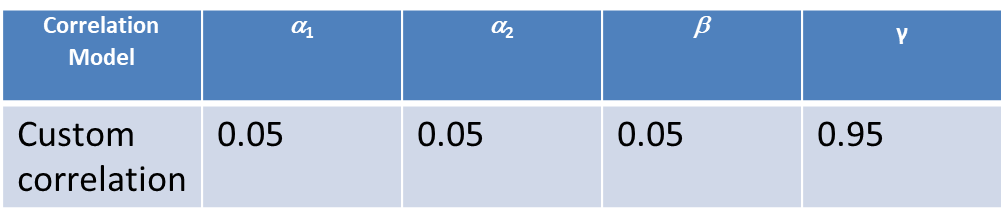